What Data Tells Us: Do You Matter?
Leon D. Caldwell, Ph.D.
Senior Director, Health Equity Strategies and Innovation 
Institute for Diversity and Health Equity
American Hospital Association
Introduction
Two Lies and a Truth


There is no safety plan without an equity plan.

Because of HIPPA we cannot collect good demographic data on our patients.

REaL data should not inform our care because we give all our patients the same care.
Exercise: Tell me about you
Does your data matter? 

Collecting valid stratified data is not a performance it is a tool for better treatment outcomes, retention of workforce and cost savings.
The Six Levers of Transformation
Research and experience show that leading health equity strategies cut across six levers of transformation within health care organizational structures.
AHA Health Equity Roadmap
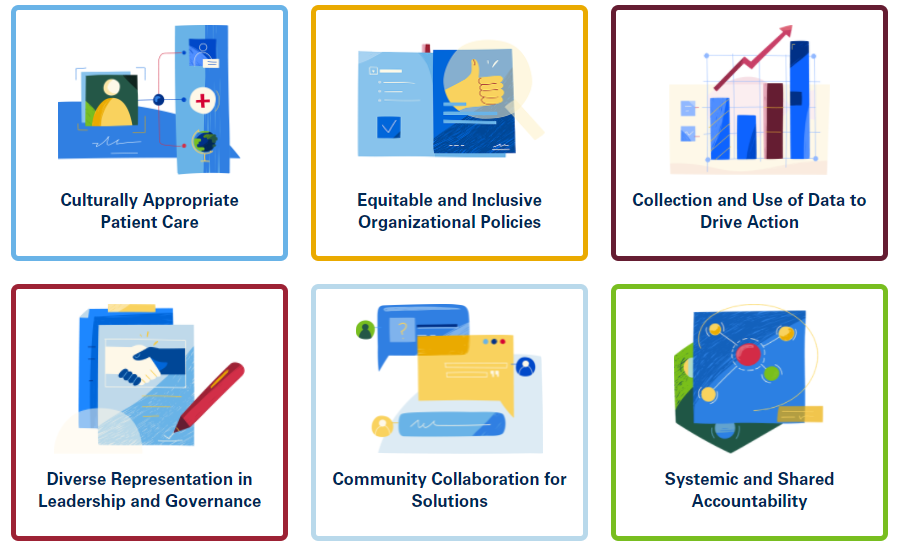 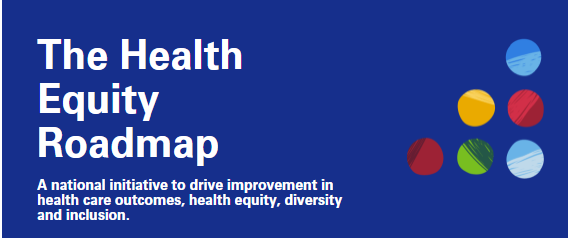 The Health Equity Roadmap is a framework to help hospitals and health care systems chart their own paths toward transformation — thus becoming more equitable and inclusive organizations.
[Speaker Notes: Why these Six Levers? Discuss that they come from the 123 for Equity Pledge. Give more history about AHA’s work in this area.]
Collect the Data using a uniform framework
Data Validation
Data Stratification
Case Studies
Case Studies
Breakout Exercise
What?
So What?
Now What?
Breakout Exercise
What?
Health Disparities Data
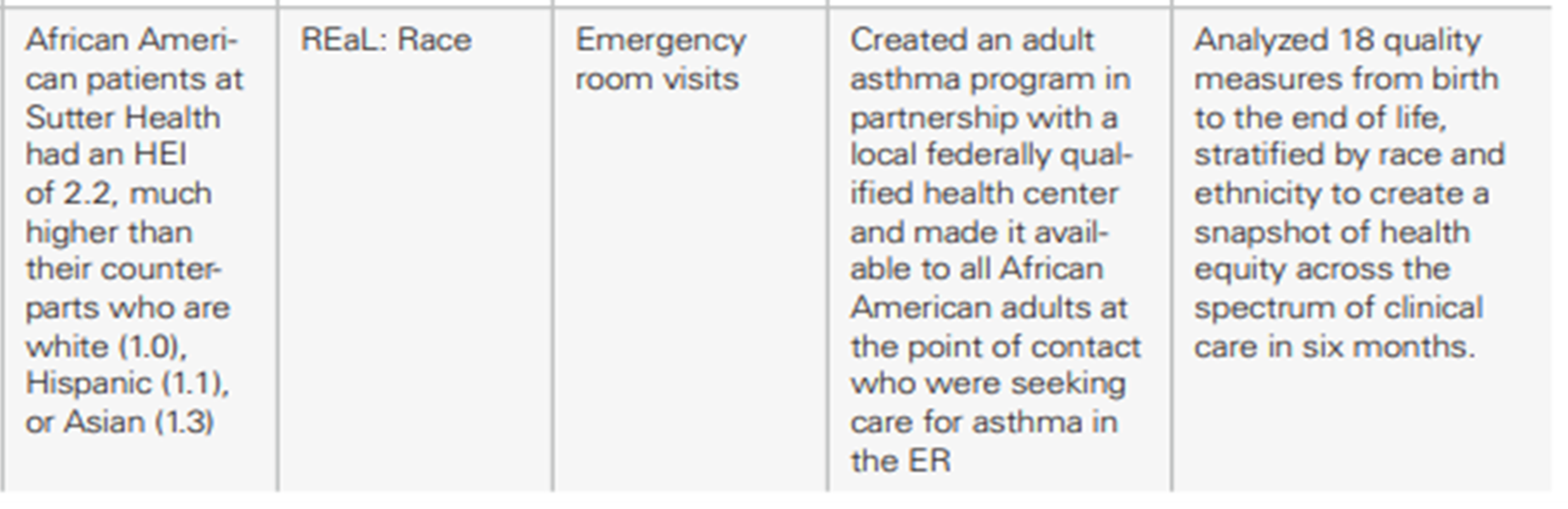 [Speaker Notes: Source: https://datacenter.kidscount.org/data/customreports/6310/any]
Breakout Exercise
2. So What?
What data do we need to look at in our hospital? (REaL)
What is a good upstream indicator/how can we improve access to care for this population? (emergency room visits)
3) Meaning/Takeaways?
Increase access to…?
(Sutter: Asthma prevention community program w/ FQHC)
[Speaker Notes: Source: https://datacenter.kidscount.org/data/customreports/6310/any]
Breakout Exercise
3. Now What?
IN YOUR GROUPS:
Introductions + Reporter
ID & Discuss a disparity you’re aware of at your hospital (i.e. Infant mortality, heart disease, overdose deaths) – choose one
What policies can you change or implement to begin to address this issue?
Breakout Exercise
What?
Health disparities data: Infant Mortality rates in SC
South Carolina 2019
Black-  27.1%
White-  64.5%
Hispanic- 6%
The infant mortality rate (IMR) was lowest among births to non-Hispanic White women (4.5 infant deaths per 1,000 live births)
The IMR was more than twice as high among live births to non-Hispanic Black women (2.4 disparity ratio; 10.8 infant deaths per 1,000 live births), 20% higher among births to Hispanic women (1.2 disparity ratio; 5.2 infant deaths per 1,000 live births), and 40% higher among births to non-Hispanic women of other races (1.4 disparity ratio; 6.3 infant deaths per 1,000 live births).
[Speaker Notes: Source: https://scdhec.gov/news-releases/south-carolinas-infant-mortality-rate-decreases-remains-above-national-average]